TESIS PREVIO A LA OBTENCION DEL TITULO DE INGENIERIA EN COMERCIO EXTERIOR Y NEGOCIACION INTERNACIONAL 

 
TEMA: ESTUDIO DE LA DEMANDA INTERNACIONAL DEL MARACUYÁ DE LOS PAISES DE LA COMUNIDAD ANDINA 

 
AUTORA(S): 
TAPIA SALCEDO, CARLA GIOCONDA
TORRES MOPOSITA, KATHERYNE LIZET 

 
DIRECTOR: 
ING. PAZMIÑO,JHONY MSC
 
QUITO
2015
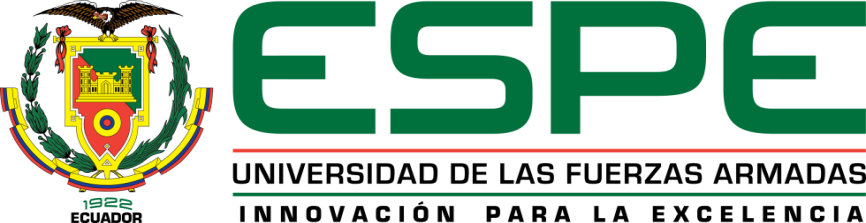 Introducción
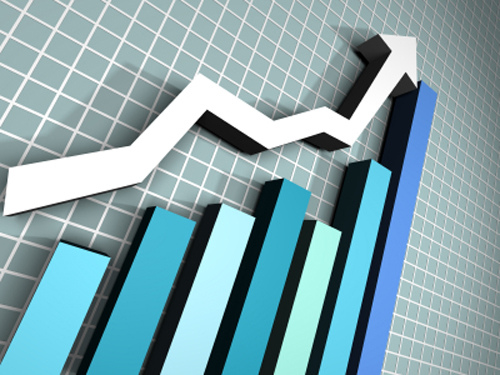 La economía en los últimos años refleja un incremento en las exportaciones de la CAN
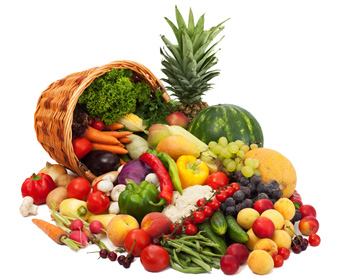 Los países de la CAN son muy ricos en productos agrícolas primarias
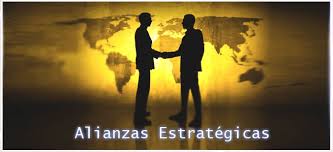 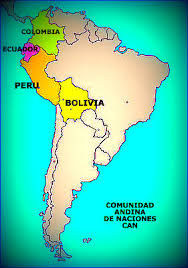 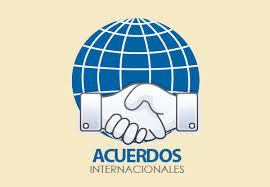 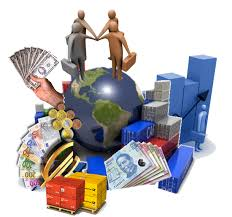 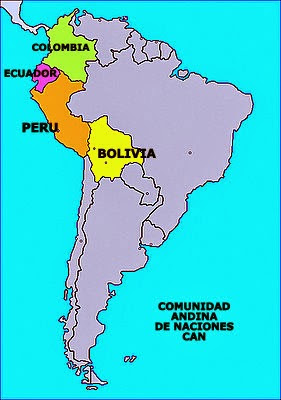 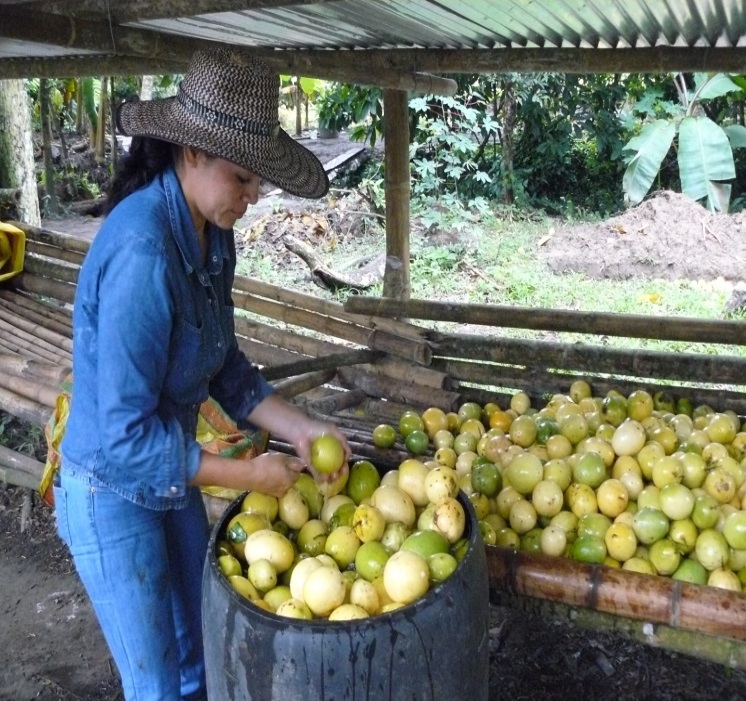 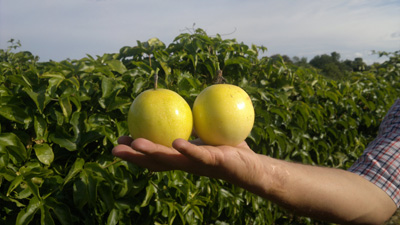 Maracuyá
Objetivo
Determinar la metodología para realizar el estudio de la demanda internacional del maracuyá de los países de la Comunidad Andina.
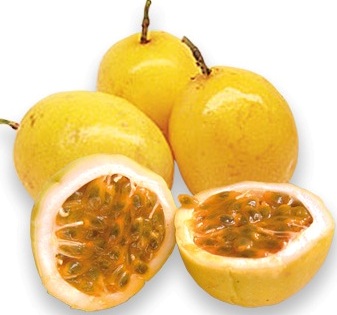 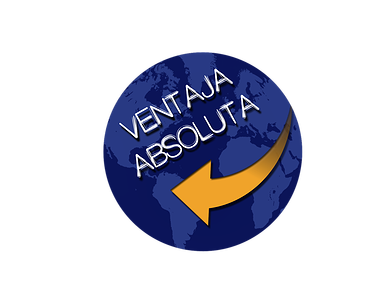 Producción única 
en Latinoamérica
Ventaja comparativa
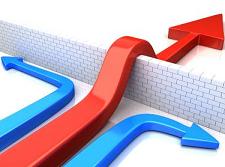 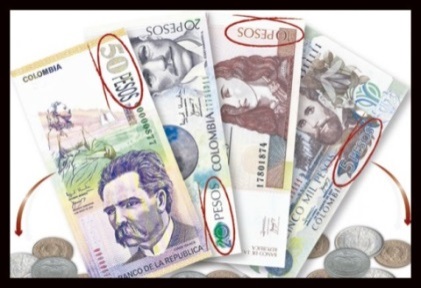 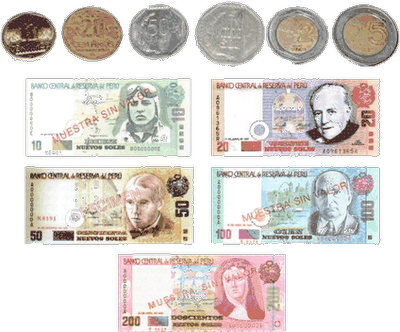 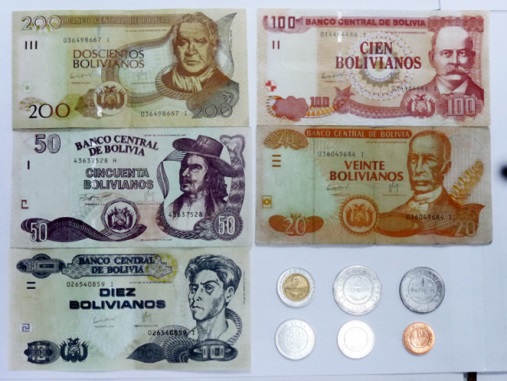 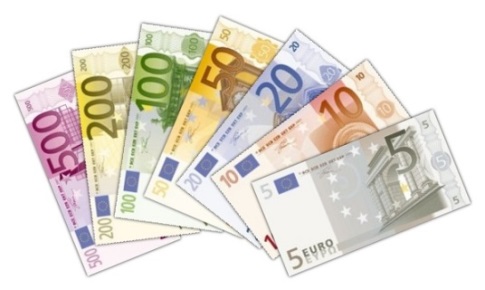 Arribo forzoso
Barrera arancelaria
Exportaciones
Balanza comercial
Certificado de origen
Producción de maracuyá
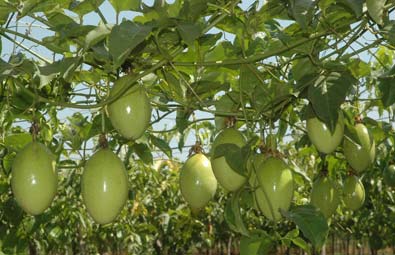 La producción es muy similar en los países de la CAN debido a al zona geográfica en la que se encuentra.
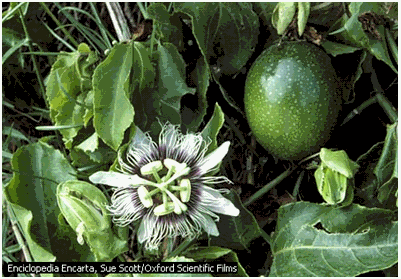 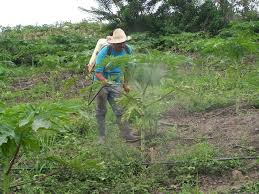 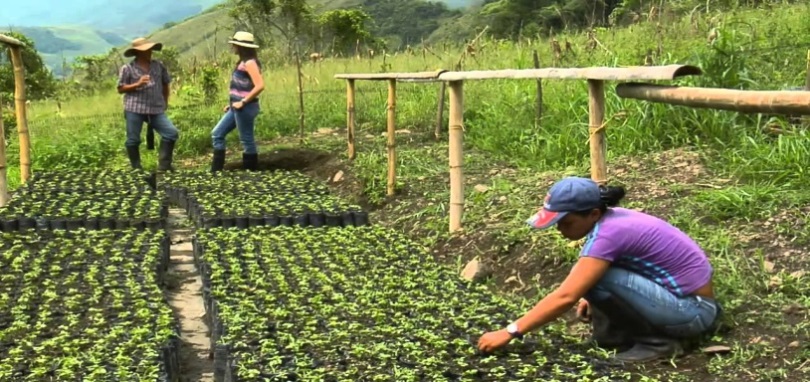 PodaFertilización RiegoPlagas
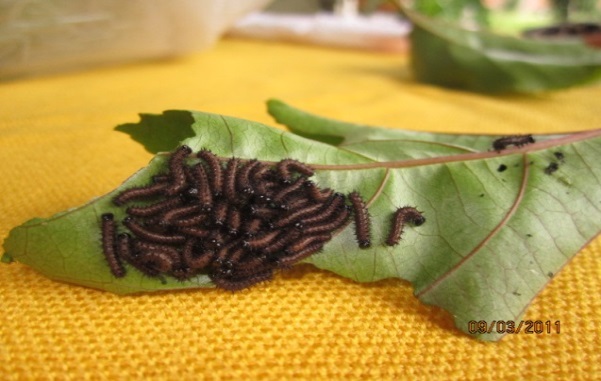 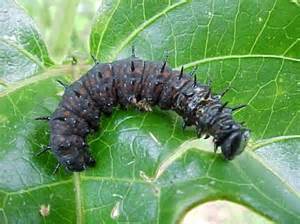 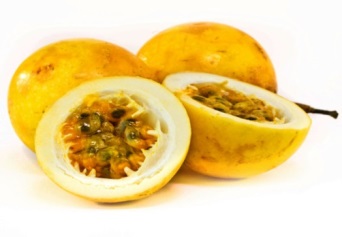 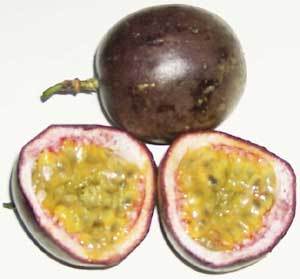 HECTARIAS DE PAISES DE LA CAN
Costo de Producción
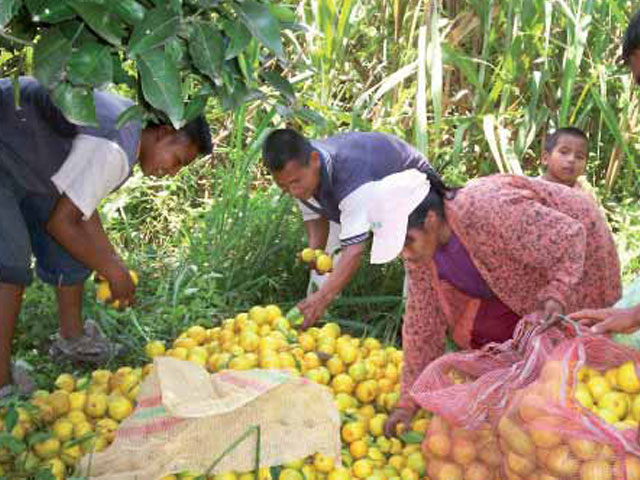 Exportaciones en miles de dólares de Maracuyá
Proyección de Exportaciones Colombia
FORMULA DE PROYECCION (Año actual - Año anterior)Año anterior2014 - 20132013 = x Con el porcentaje de crecimiento se obtiene la cantidad proyectada. Año actual * (1 + % de crecimiento)2014*(1+x)=y 2014/2013= (56,562-51,321)/51,321= 0.10= 10% del crecimiento para el siguiente año la Proyección 2015= 56,562* (1+0.1) =  62,218
Proyección de exportaciones Perú
(Año actual - Año anterior)Año anterior2014 - 20132013 = x Con el porcentaje de crecimiento se obtiene la cantidad proyectada. Año actual * (1 + % de crecimiento)2014*(1+x)=y 2014/2013= (27,072-18,009)/18,009= 0.5= 50% del crecimiento para el siguiente año la Proyección 2015= 27,072* (1+0.5) =  40,708
Proyección de las exportaciones Ecuador
(Año actual - Año anterior)Año anterior Con el porcentaje de crecimiento se obtiene la cantidad proyectada.Año actual * (1 + % de crecimiento) = 2014*(1+x)=y 2014/2013= (2,122-1,571)/1,571= 0.35 = 35% del crecimiento para el siguiente año la Proyección 2015 = 1.571* (1-0.30)= 2.043
Principales países importadores de maracuyá
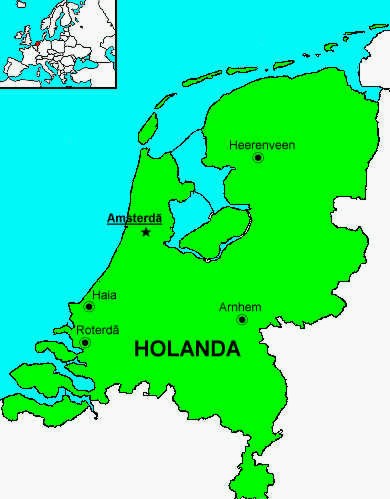 Colombia
Importación Holanda
Importación Holanda
Perú
Ecuador
Importación Holanda
Demanda insatisfecha
Clasificación Arancelaria
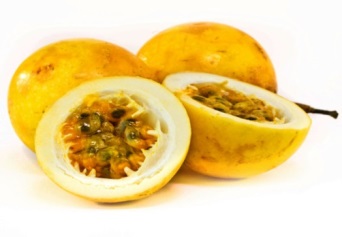 Mecanismos de Negociación
Términos de Negociación y Transporte
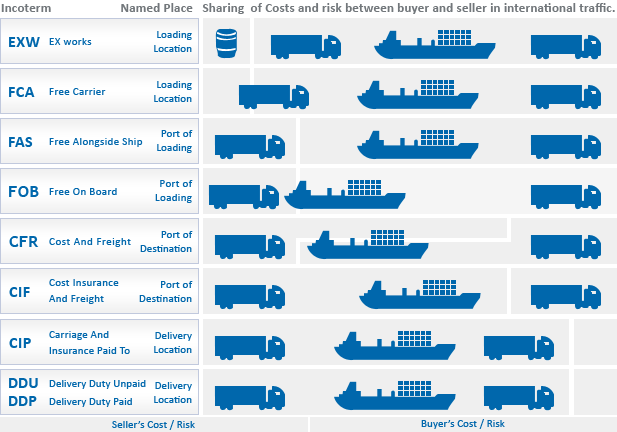 Procedimientos Previos en el ECUAPASS
Envase y Embalaje
45cm longitud
25 cm de ancho
20 cm de alto
Norma ICONTEC 1267
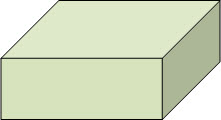 Empacado con una cantidad máxima de 10 kilos
Cadena de Suministro
Fuente: (http://www.trademap.org,2015)
Adaptado por: Las Autoras
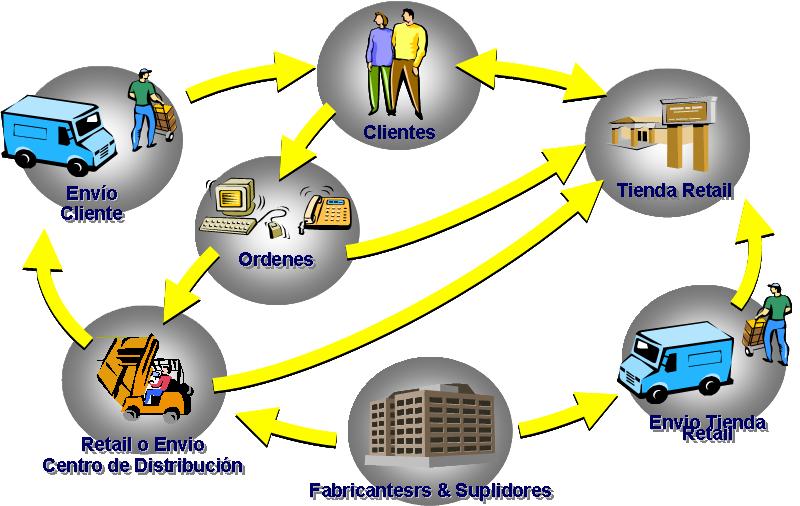 GRACIAS